BÀI 9
ĐIỀU KHIỂN MÁY TÍNH
7/11/2022
Tin học lớp 3_NXB ĐH Vinh_Kiến tạo công dân toàn cầu
1
Khởi động được máy tính, kích hoạt được một phần mềm ứng dụng, ra khỏi được hệ thống đang chạy theo đúng cách.
Nêu được ví dụ cụ thể về những thao tác không đúng cách sẽ gây tổn hại cho thiết bị khi sử dụng.
Rèn luyện và phát triển năng lực ứng xử phù hợp trong môi trường số, phẩm chất có trách nhiệm với gia đình, có ý thức bảo quản, giữ gìn đồ dùng cá nhân và gia đình.
7/11/2022
Tin học lớp 3_NXB ĐH Vinh_Kiến tạo công dân toàn cầu
2
7/11/2022
Tin học lớp 3_NXB ĐH Vinh_Kiến tạo công dân toàn cầu
3
7/11/2022
Tin học lớp 3_NXB ĐH Vinh_Kiến tạo công dân toàn cầu
4
Quan sát tranh và trả lời câu hỏi:
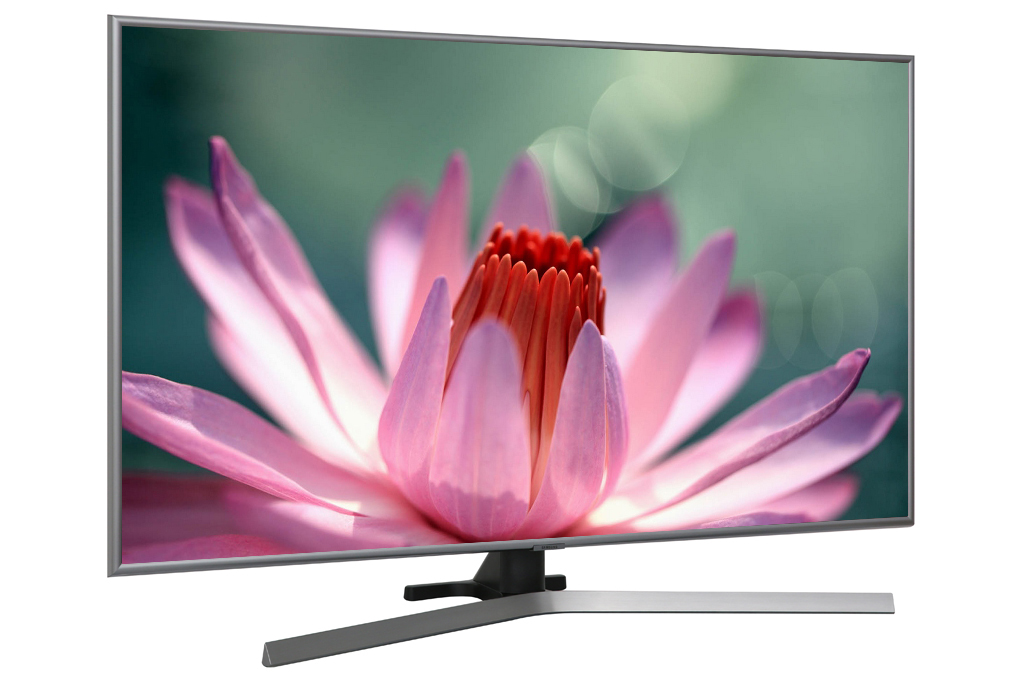 Hằng ngày, để bật Ti vi ở nhà, em thực hiện các bước như thế nào?
7/11/2022
Tin học lớp 3_NXB ĐH Vinh_Kiến tạo công dân toàn cầu
5
KHÁM PHÁ
7/11/2022
Tin học lớp 3_NXB ĐH Vinh_Kiến tạo công dân toàn cầu
6
Khám phá
Kích hoạt phần mềm ứng dụng
Khởi động máy tính
2
1
3
Tắt máy tính
7/11/2022
Tin học lớp 3_NXB ĐH Vinh_Kiến tạo công dân toàn cầu
7
1. Khởi động máy tính
Đâu là vị trí nút màn hình, nút nguồn trên thân máy tính?
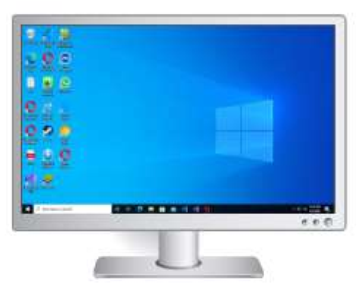 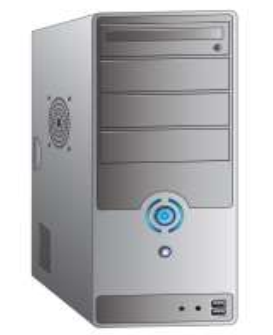 Để khởi động máy tính em thực hiện mấy bước? Đó là những bước nào?
Em hãy so sánh cách bật máy tính xách tay với máy tính để bàn?
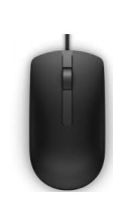 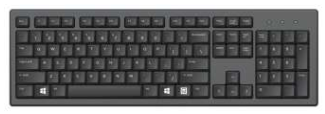 7/11/2022
Tin học lớp 3_NXB ĐH Vinh_Kiến tạo công dân toàn cầu
8
2. Kích hoạt phần mềm ứng dụng
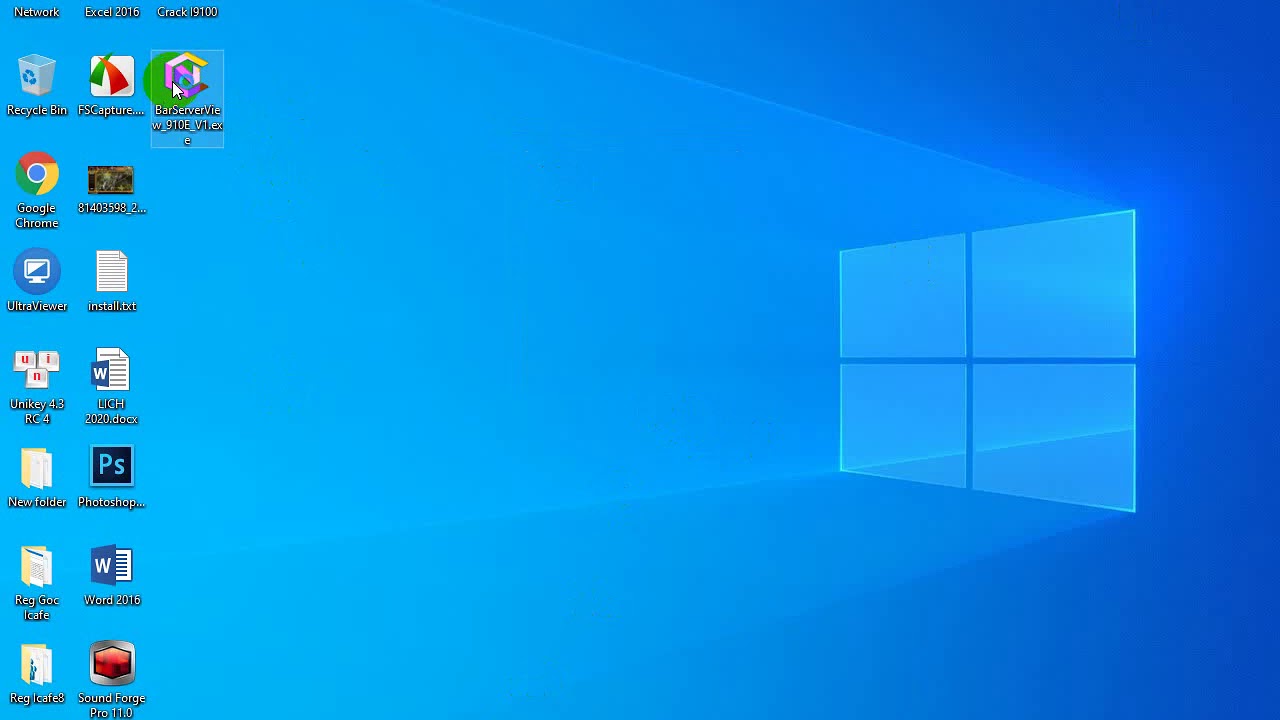 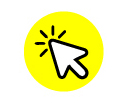 Em hãy cho biết làm thế nào để kích hoạt được một phần mềm ứng dụng?
7/11/2022
Tin học lớp 3_NXB ĐH Vinh_Kiến tạo công dân toàn cầu
9
2. Kích hoạt phần mềm ứng dụng
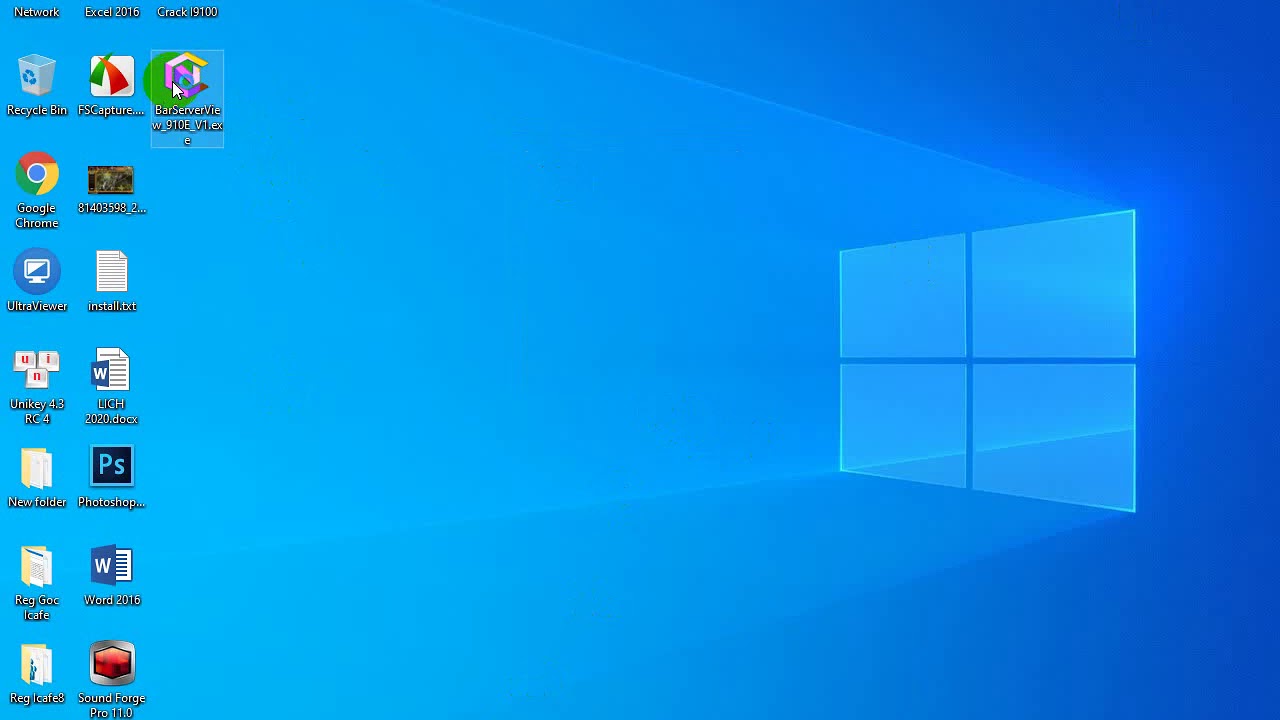 Để kích hoạt một phần mềm, em nháy đúp chuột vào biểu tượng phần mềm.
Để thoát khỏi một phần mềm, em nháy chuột vào nút lệnh  trên cửa sổ.
7/11/2022
Tin học lớp 3_NXB ĐH Vinh_Kiến tạo công dân toàn cầu
10
3. Tắt máy tính
Để tắt máy tính em cần thực hiện các bước nào?
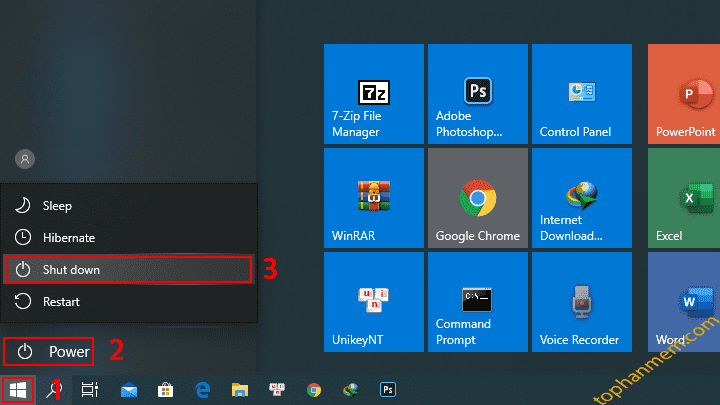 Liệt kê một số cách tắt máy không đúng cách?
Tác hại của việc tắt máy tính không đúng cách là gì?
7/11/2022
Tin học lớp 3_NXB ĐH Vinh_Kiến tạo công dân toàn cầu
11
LUYỆN TẬP
7/11/2022
Tin học lớp 3_NXB ĐH Vinh_Kiến tạo công dân toàn cầu
12
7/11/2022
Tin học lớp 3_NXB ĐH Vinh_Kiến tạo công dân toàn cầu
13
Thực hành trên máy tính các thao tác sau:
Khởi động máy tính.
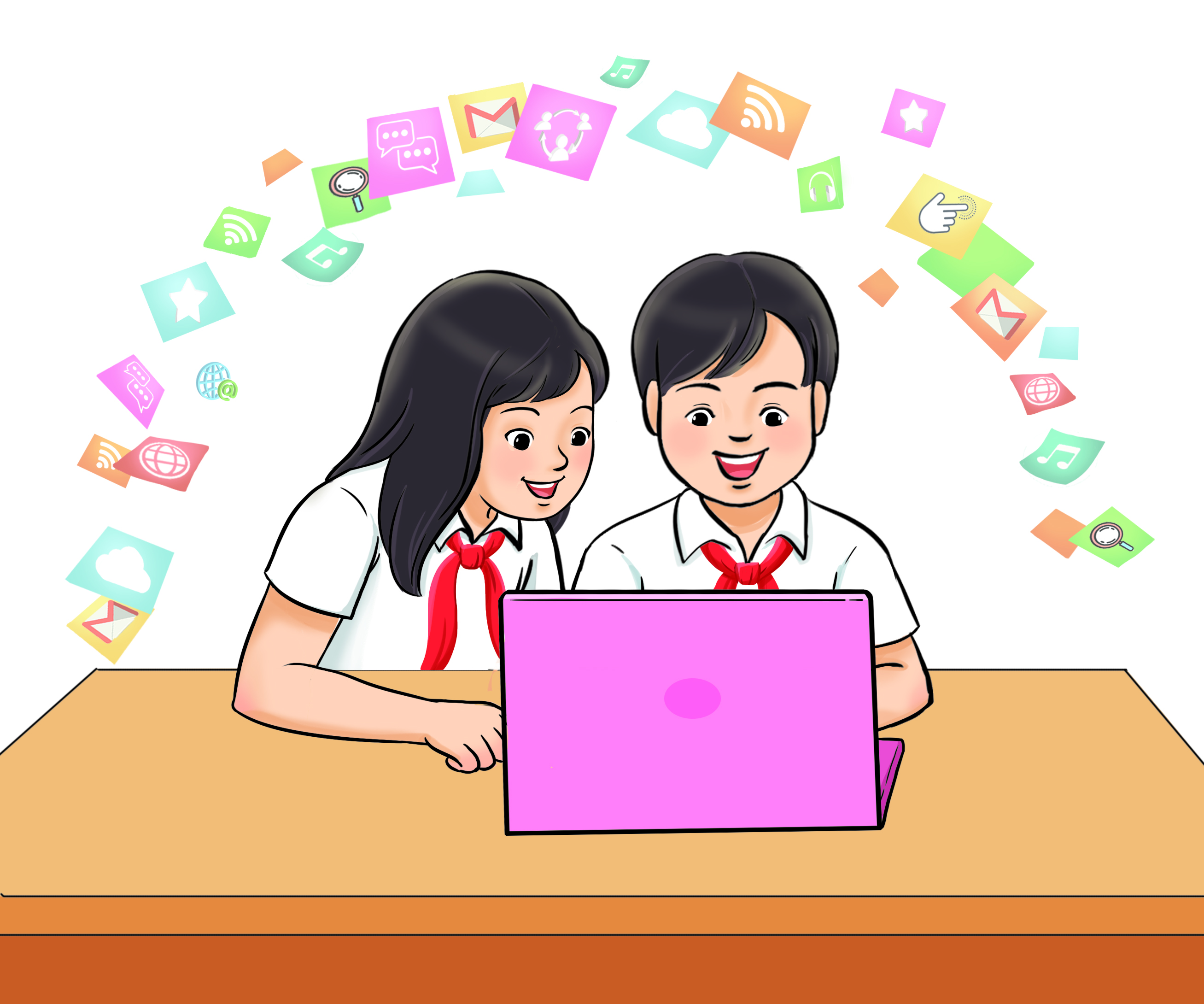 Kích hoạt và thoát khỏi phần mềm PowerPoint.
Tắt máy tính.
7/11/2022
Tin học lớp 3_NXB ĐH Vinh_Kiến tạo công dân toàn cầu
14
GHI NHỚ
Khởi động và tắt máy tính phải thực hiện đúng cách.
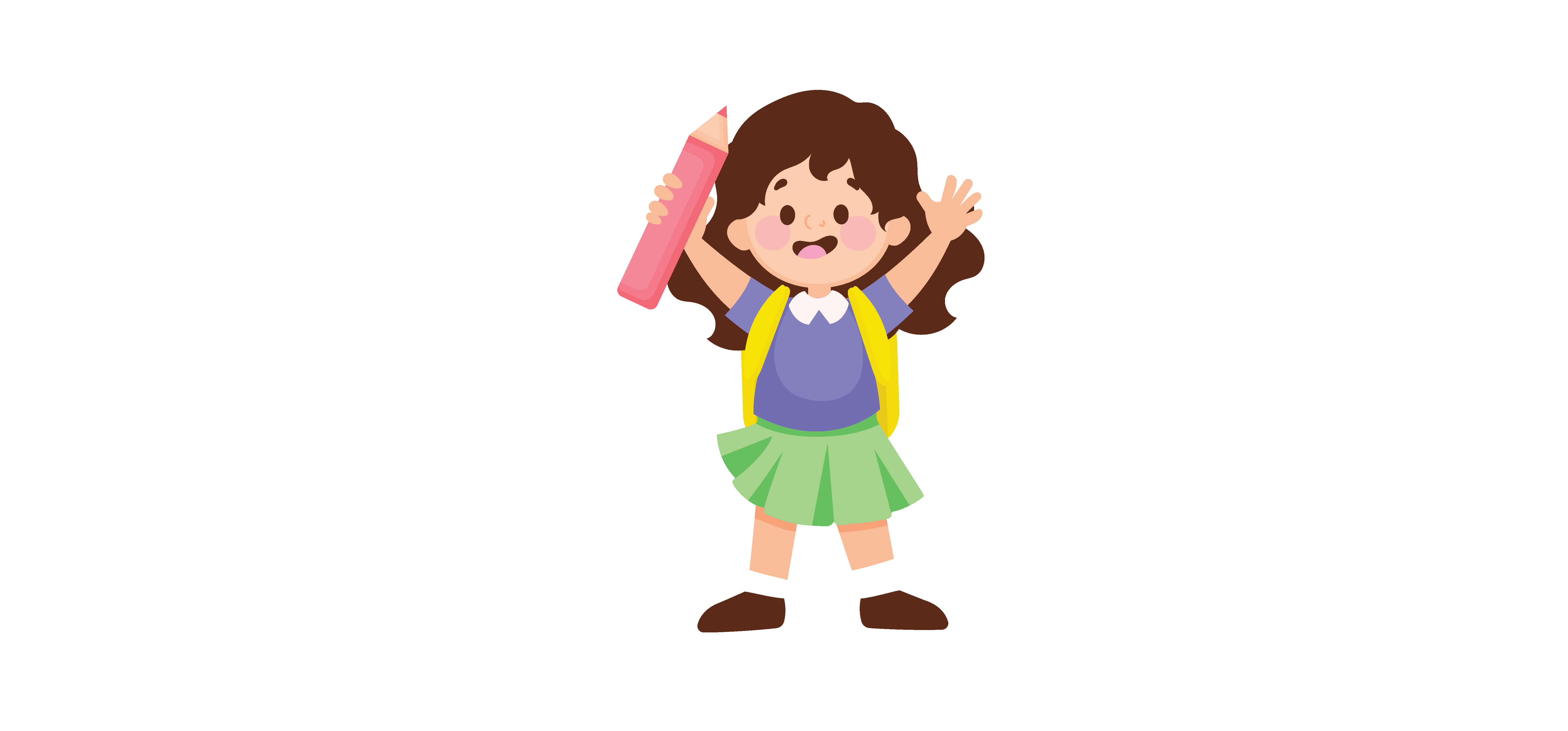 Kích hoạt một phần mềm: Nháy đúp chuột vào biểu tượng phần mềm.
Thoát khỏi một phần mềm đang mở: Nháy chuột vào nút lệnh  trên cửa số phần mềm
7/11/2022
Tin học lớp 3_NXB ĐH Vinh_Kiến tạo công dân toàn cầu
15